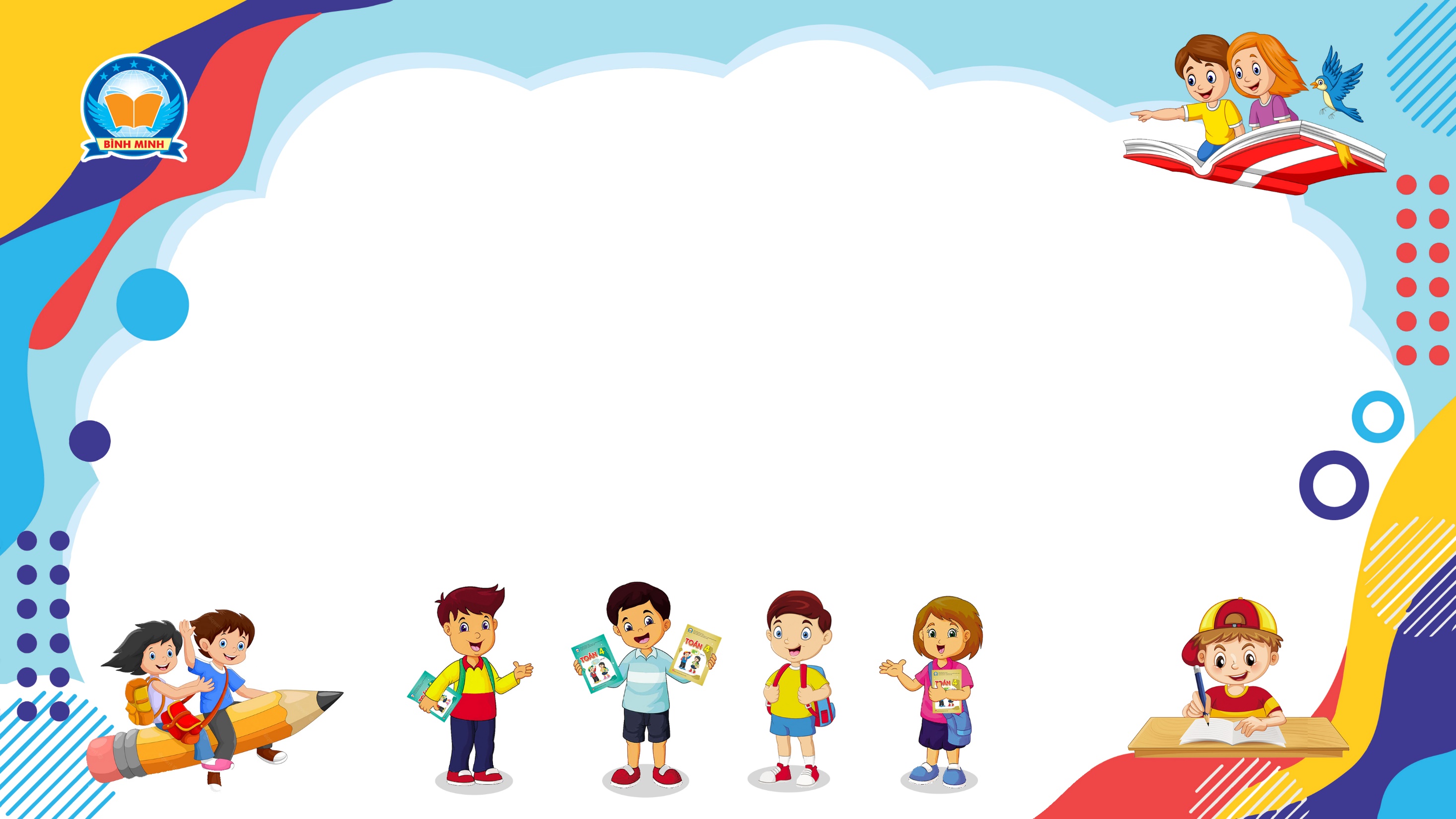 Bài 36
BẢNG CHIA 6
(Sách giáo khoa Toán 3 - Tập một - Trang 41)
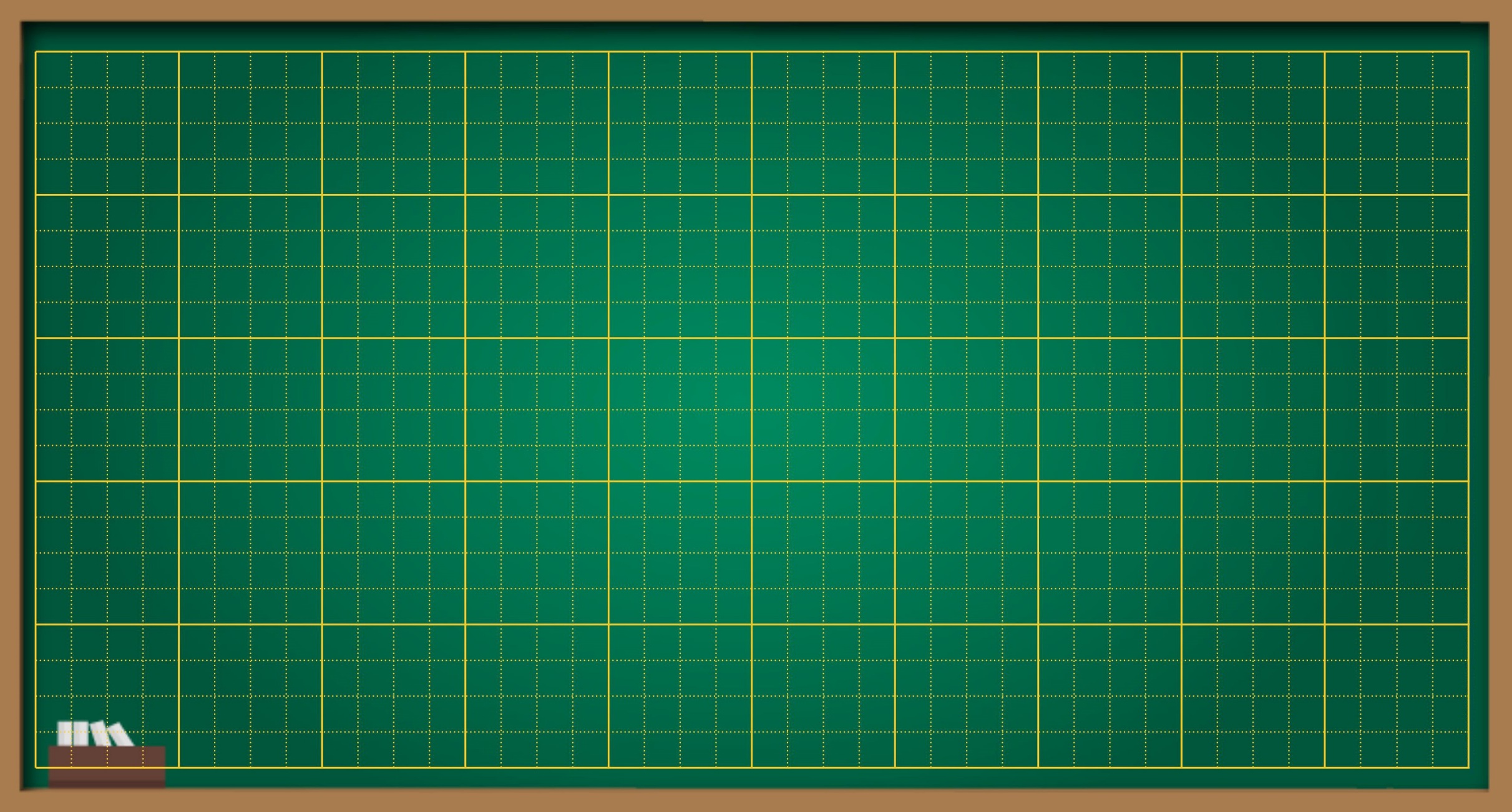 Thứ … ngày … tháng … năm ….
Bài 36
Bảng chia 6
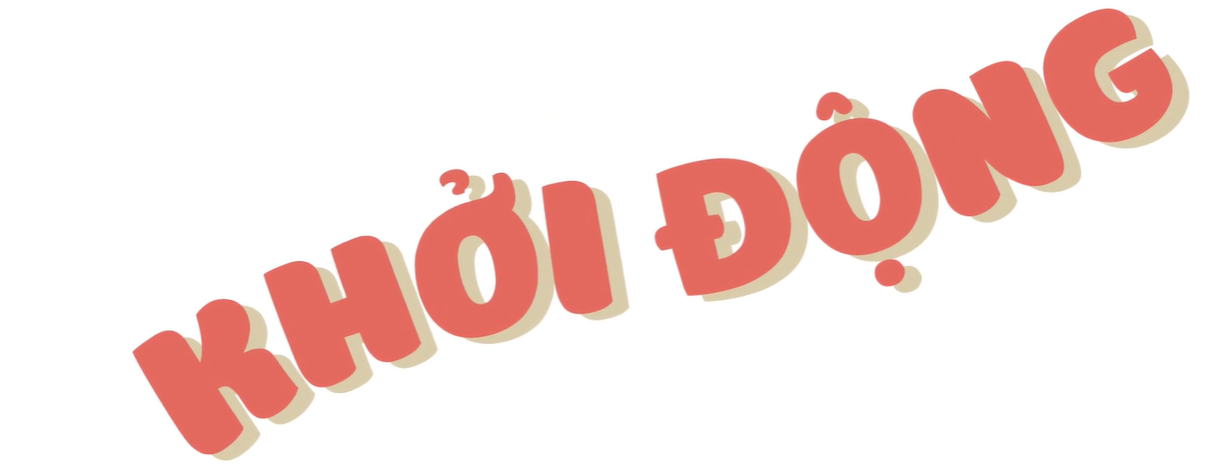 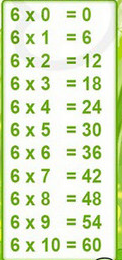 Các con cùng nhắc lại bảng nhân 6 nhé !
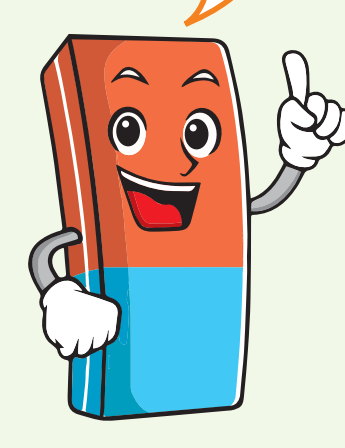 Ta đã biết bảng nhân 6, chúng ta cùng lập bảng chia 6 nhé !
[Speaker Notes: Từ bảng nhân 6 ta cùng nhau lập bảng chia 6]
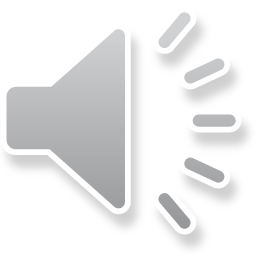 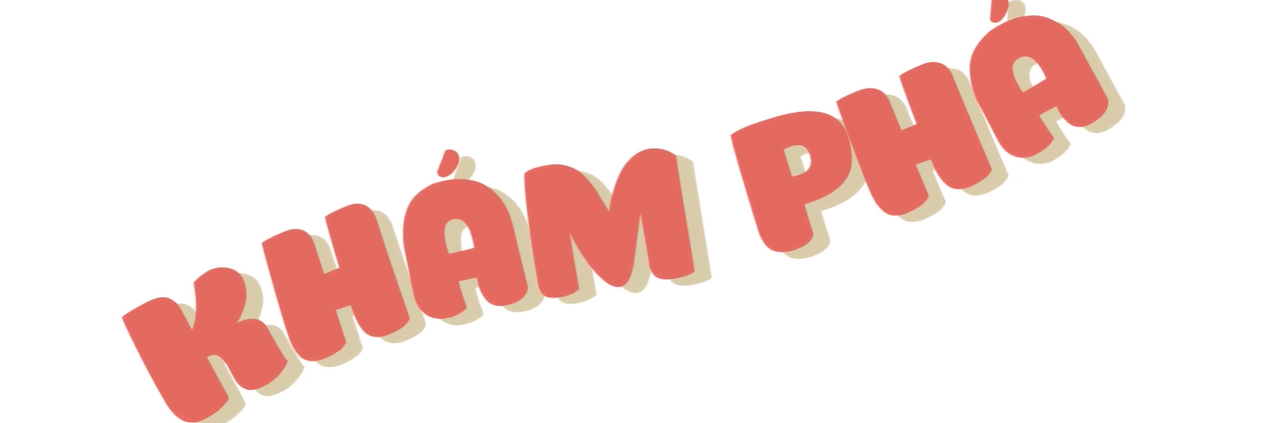 Từ phép nhân 6 x 2 = 12 ta có thể lập được phép chia nào ?
Có 12 khối lập phương, chia vào mỗi khay 6 khối, ta được mấy khay ?
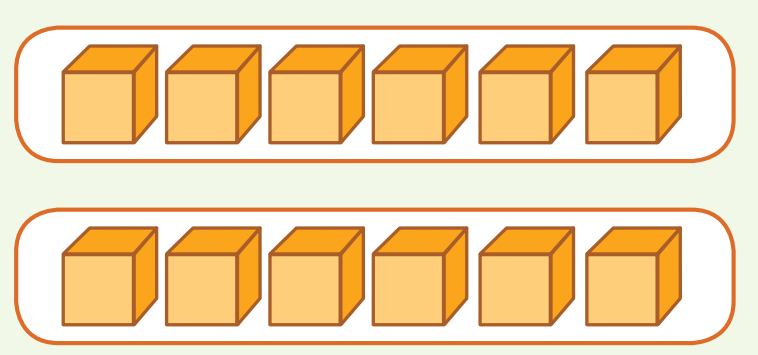 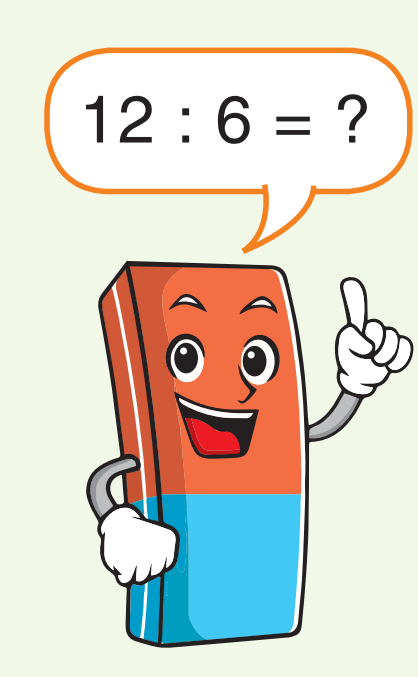 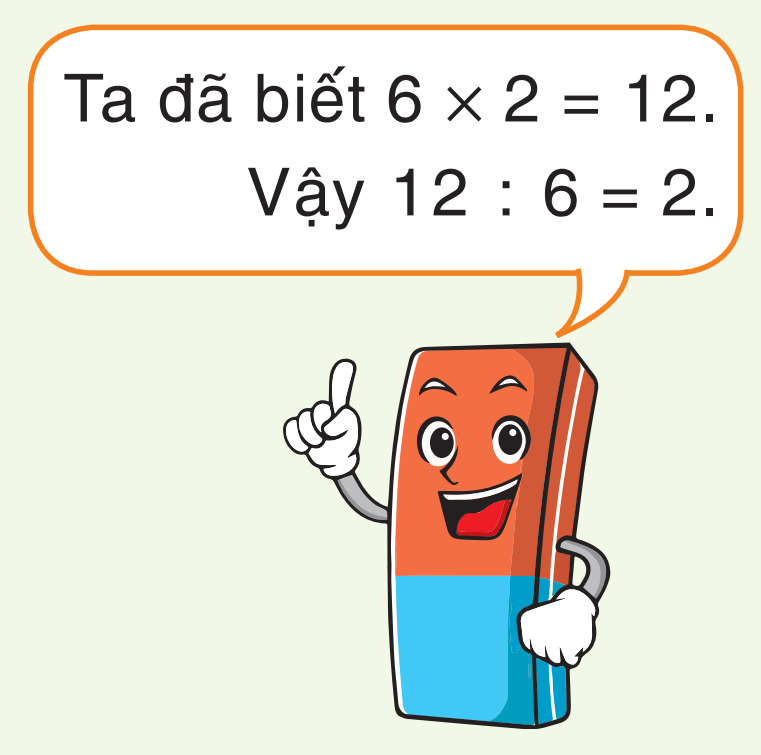 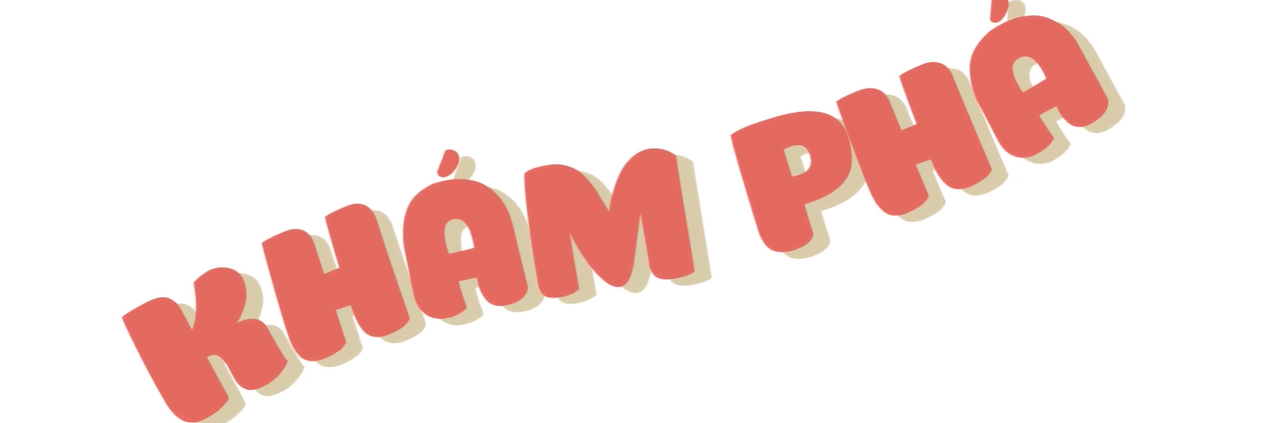 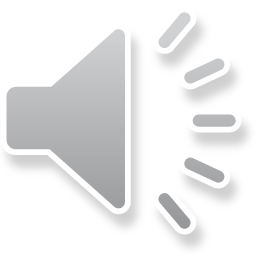 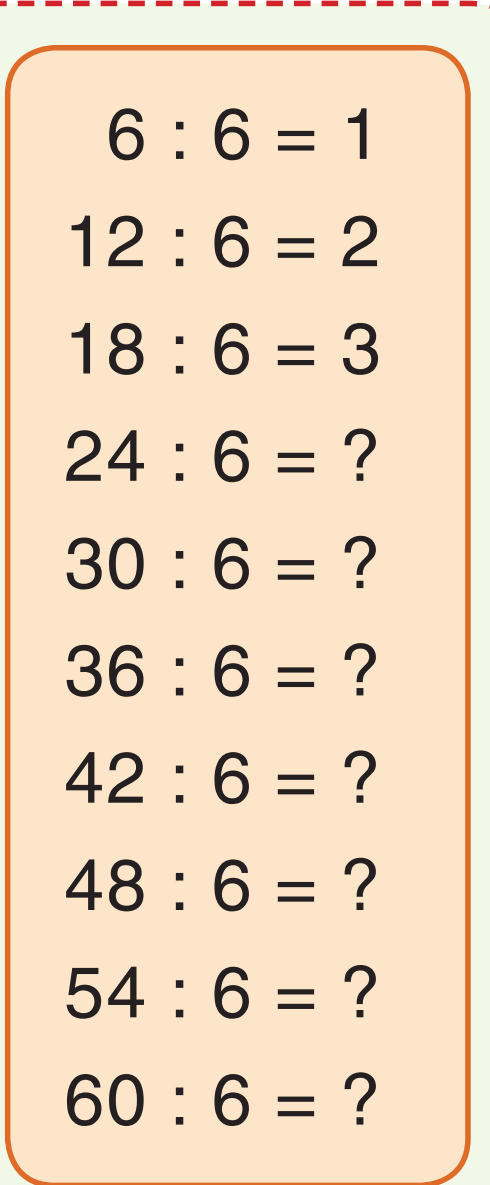 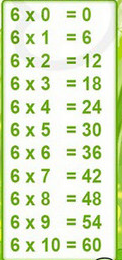 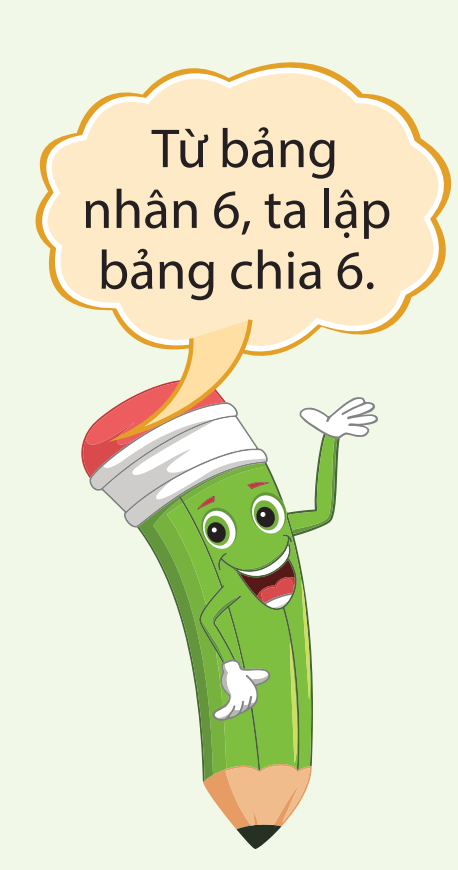 12 : 6 = 2
6 x 2= 12
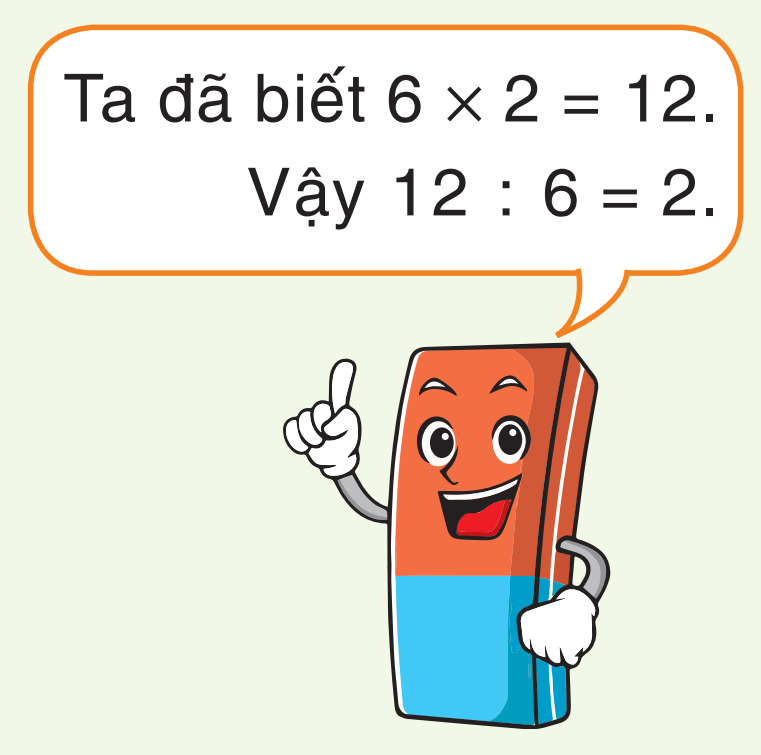 4
5
6
7
8
9
10
[Speaker Notes: HS lấy ra 2 tấm thẻ 6 khối lập phương, tách ra thành 2 phần bằng nhau.  Mỗi]
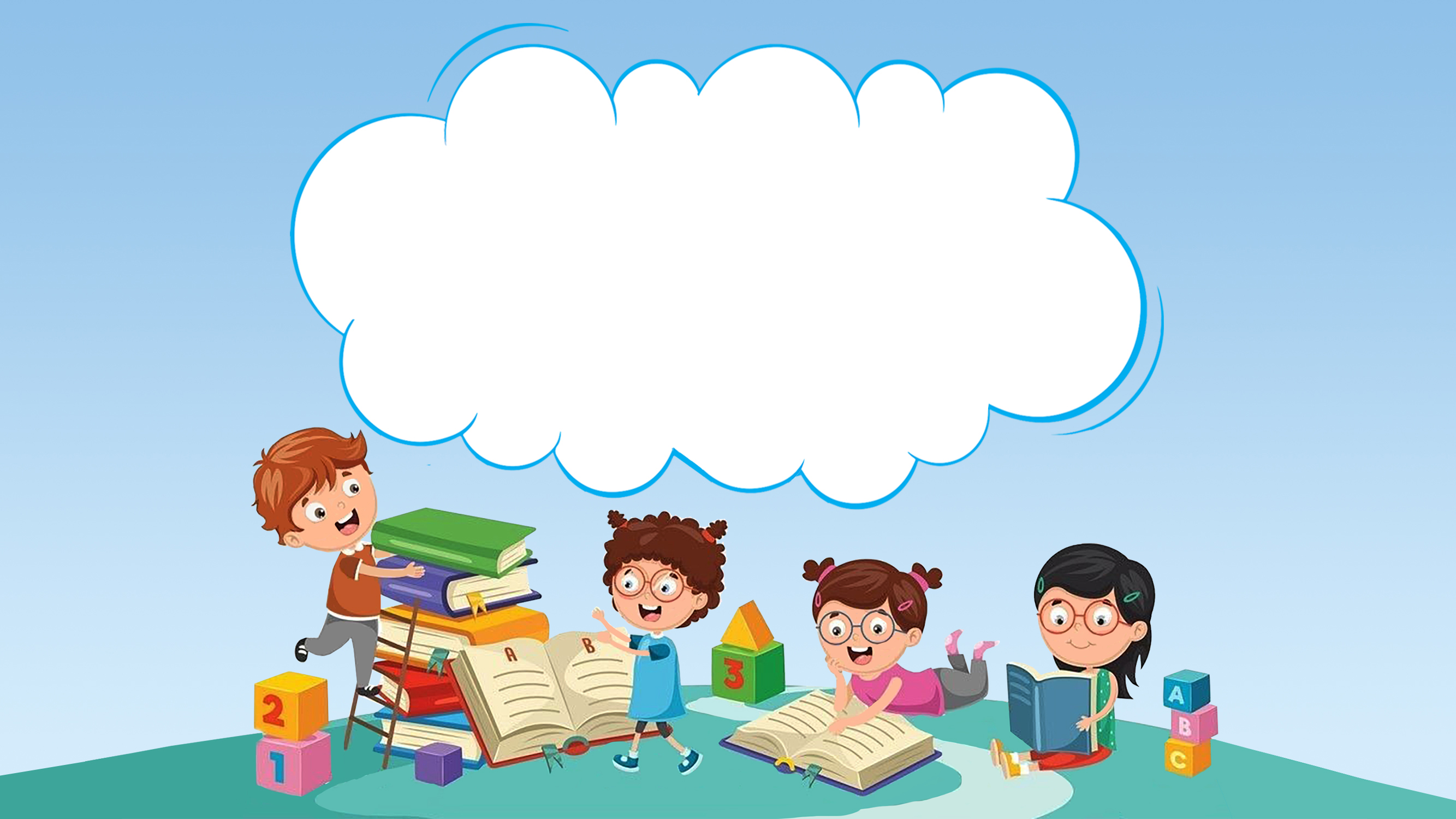 THỰC HÀNH
LUYỆN TẬP
THỰC HÀNH
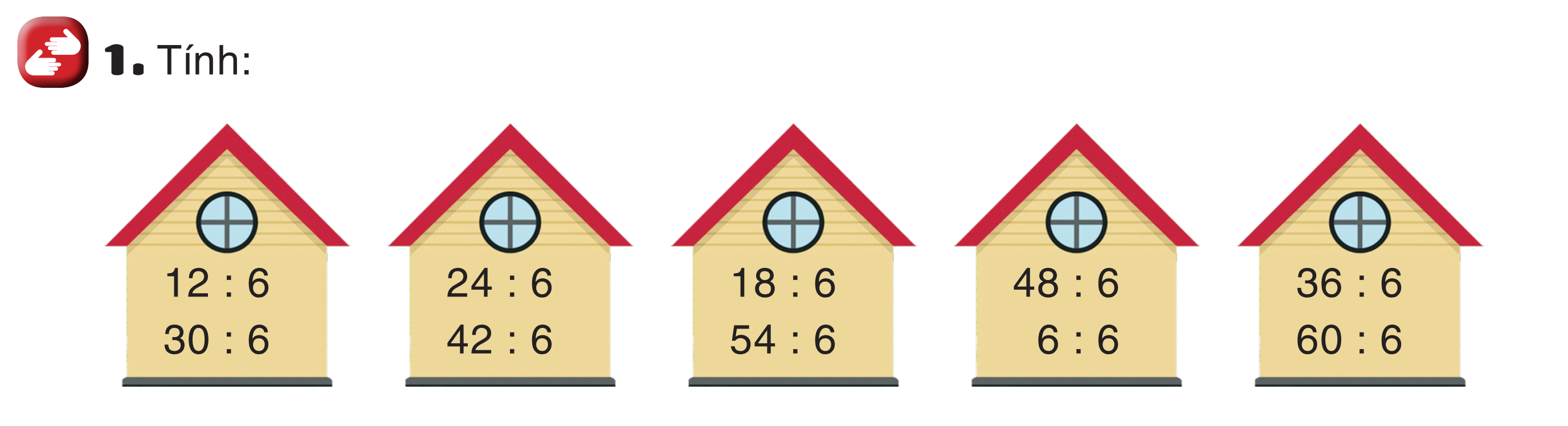 = 8
= 4
= 6
= 3
= 2
= 7
= 9
= 1
= 10
= 5
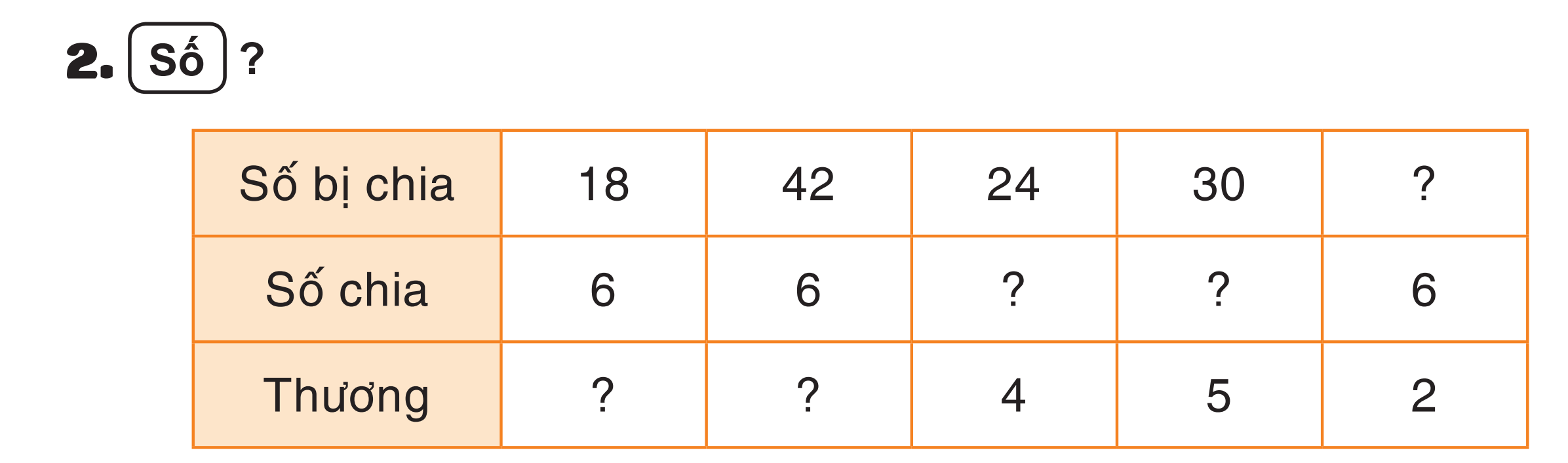 12
6
6
3
7
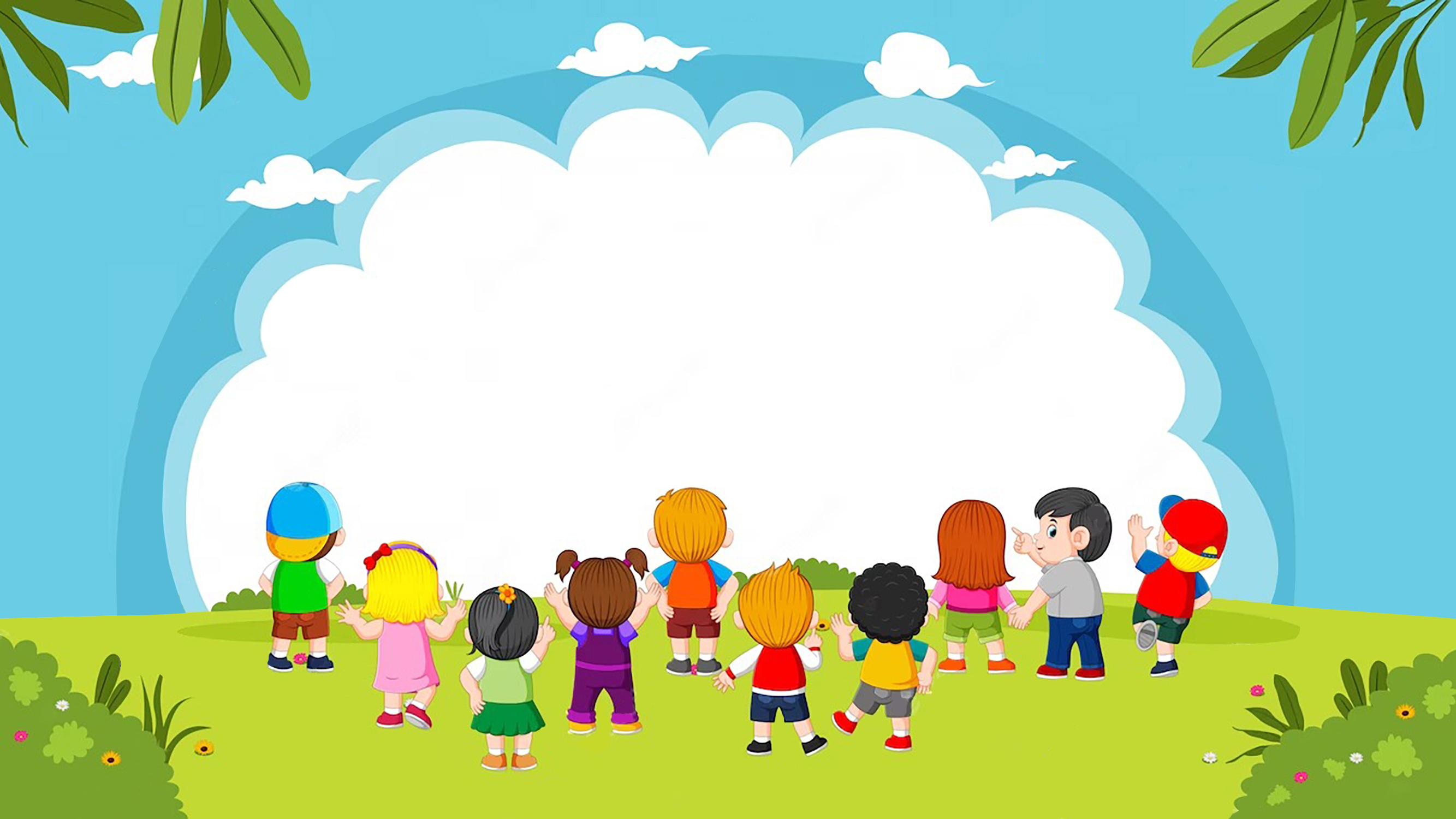 VẬN DỤNG
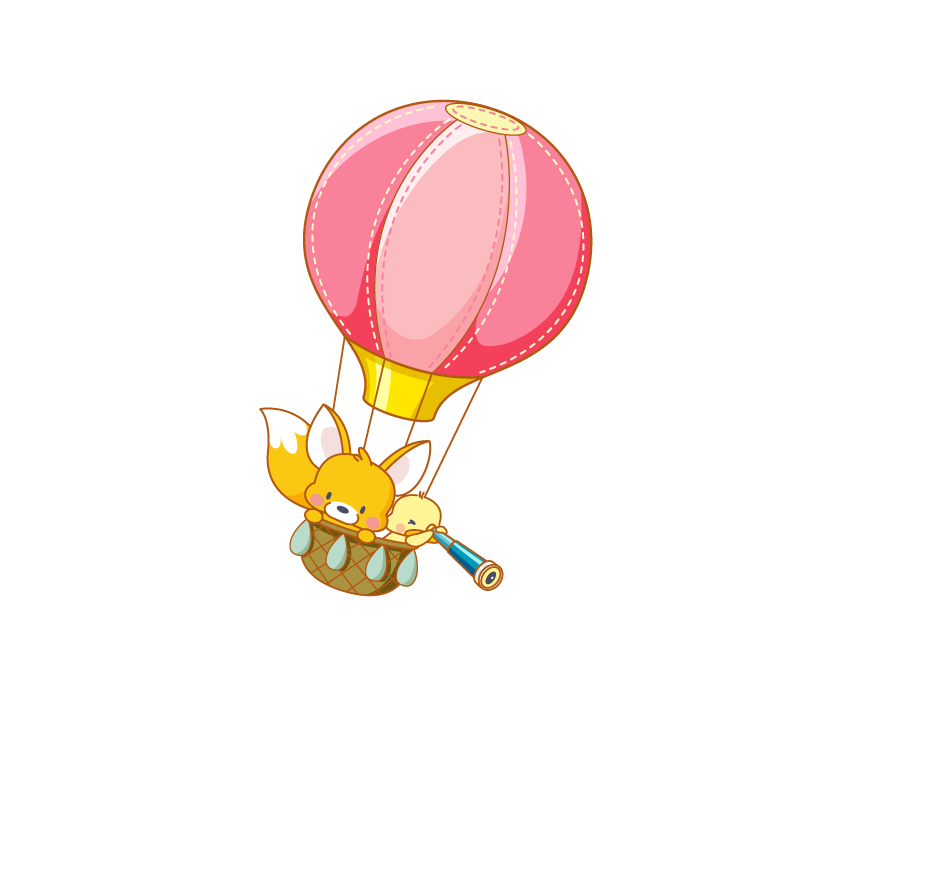 VẬN DỤNG
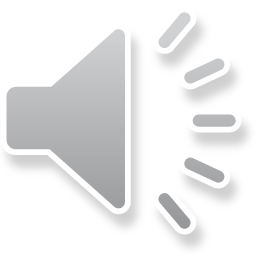 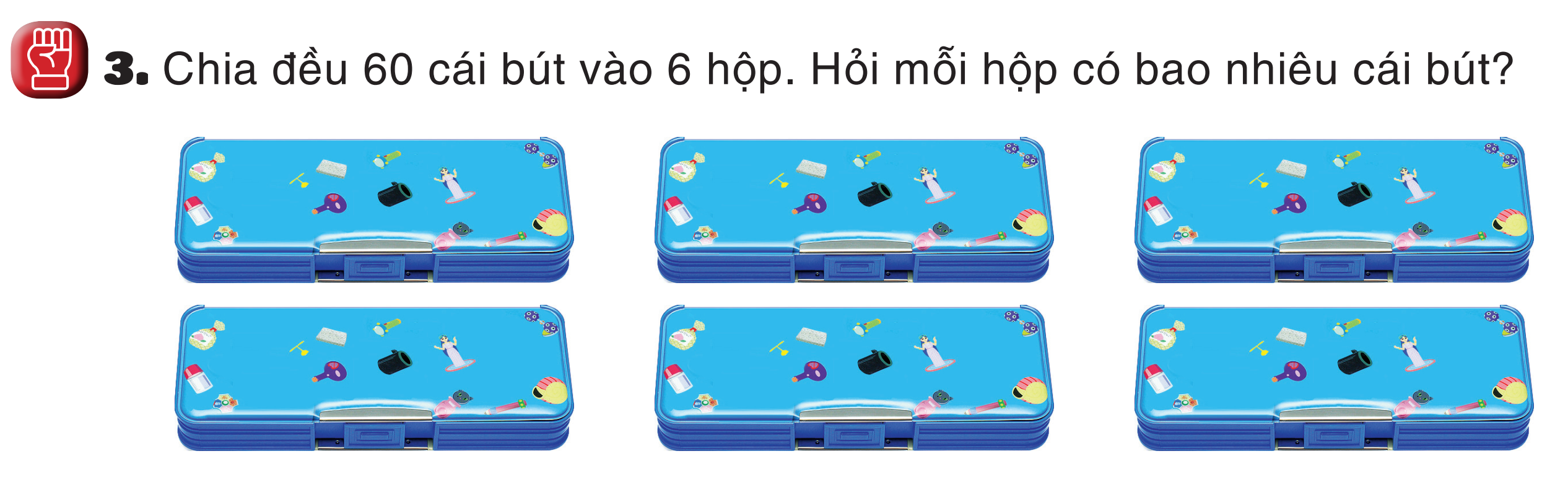 Bài giải 
Mỗi hộp có số bút là : 
60 : 6 = 10 (cái)
                                     Đáp số : 10 cái bút.
[Speaker Notes: HS lấy ra 2 tấm thẻ 6 khối lập phương]
Củng cố
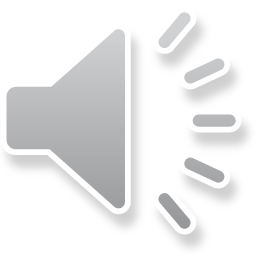 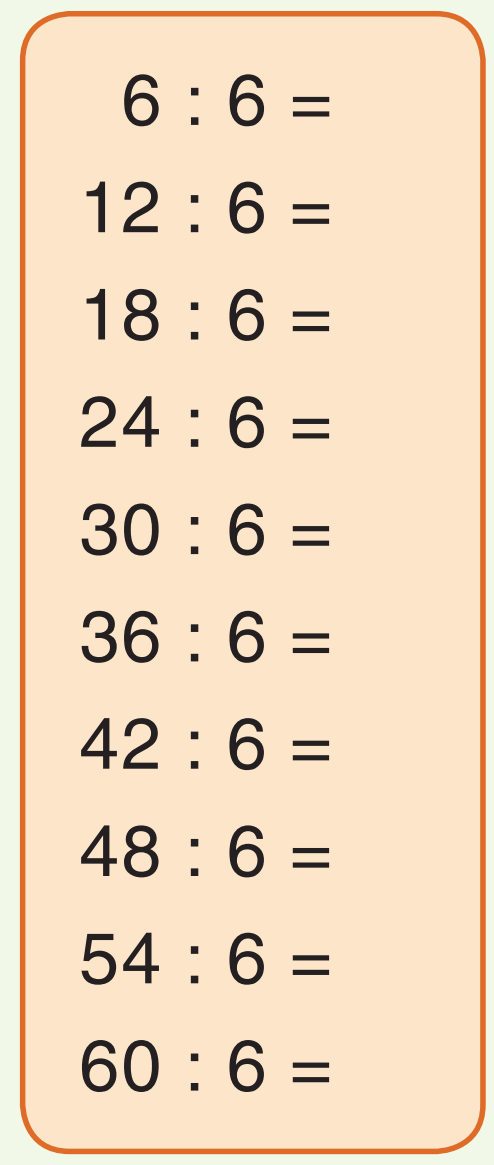 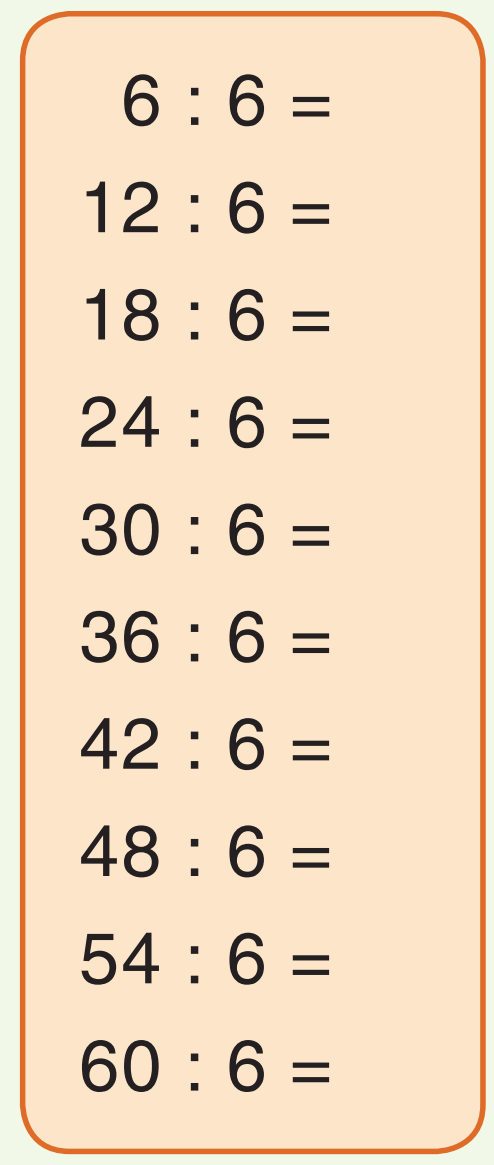 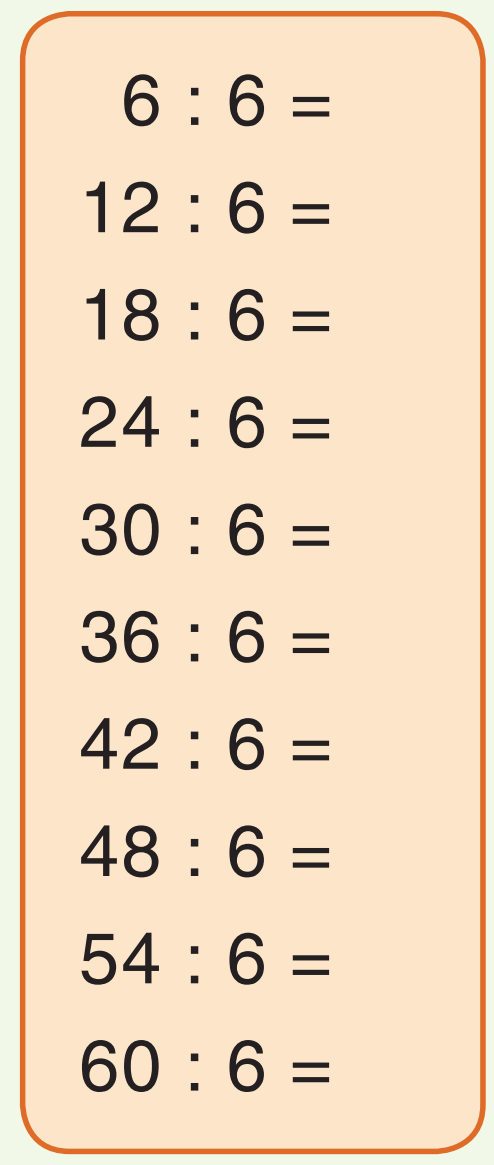 Trò chơi Tiếp sức 
Hoàn thiện bảng chia 6
[Speaker Notes: HS lấy ra 2 tấm thẻ 6 khối lập phương]
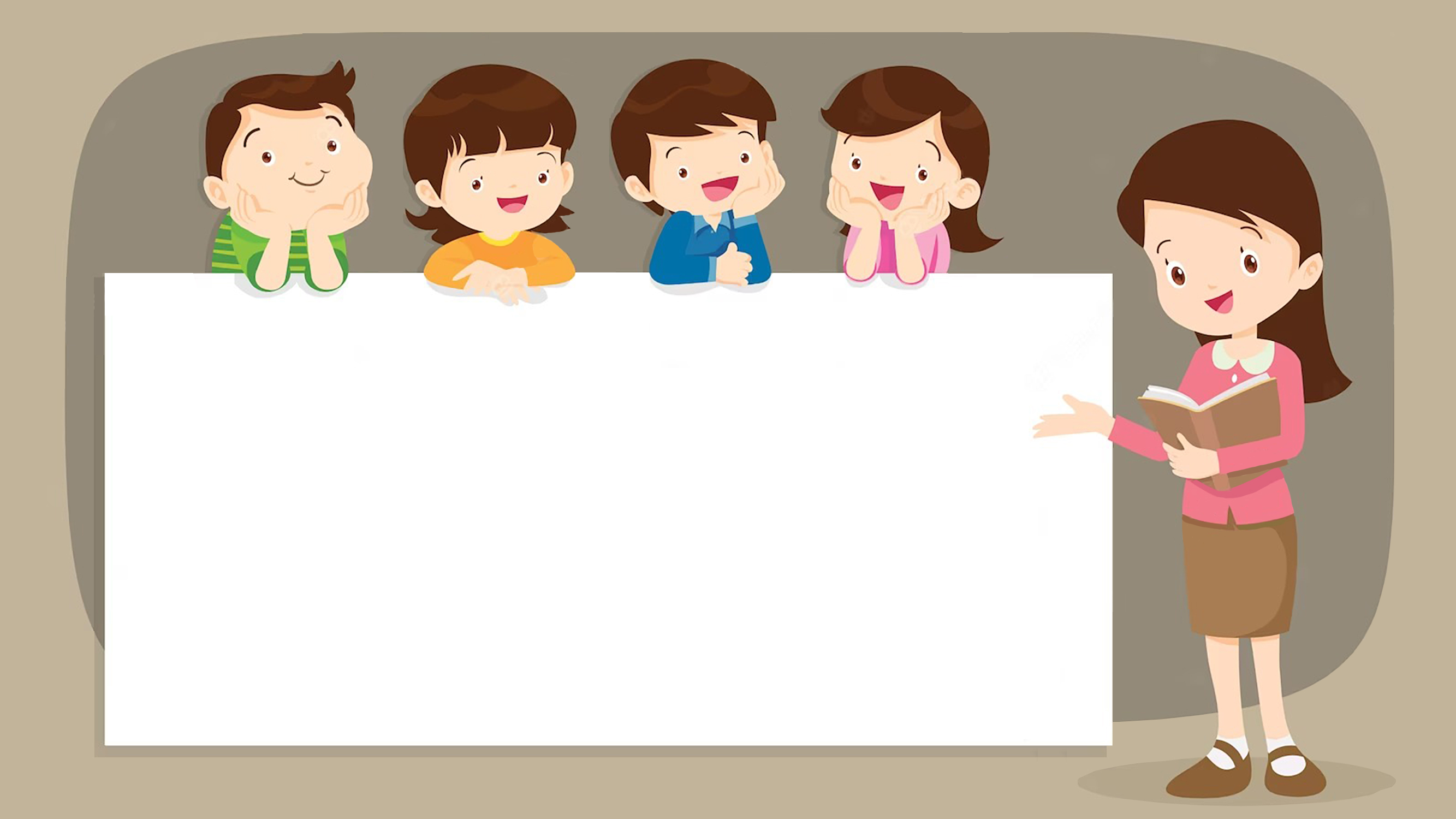 DẶN DÒ
1. 
2.
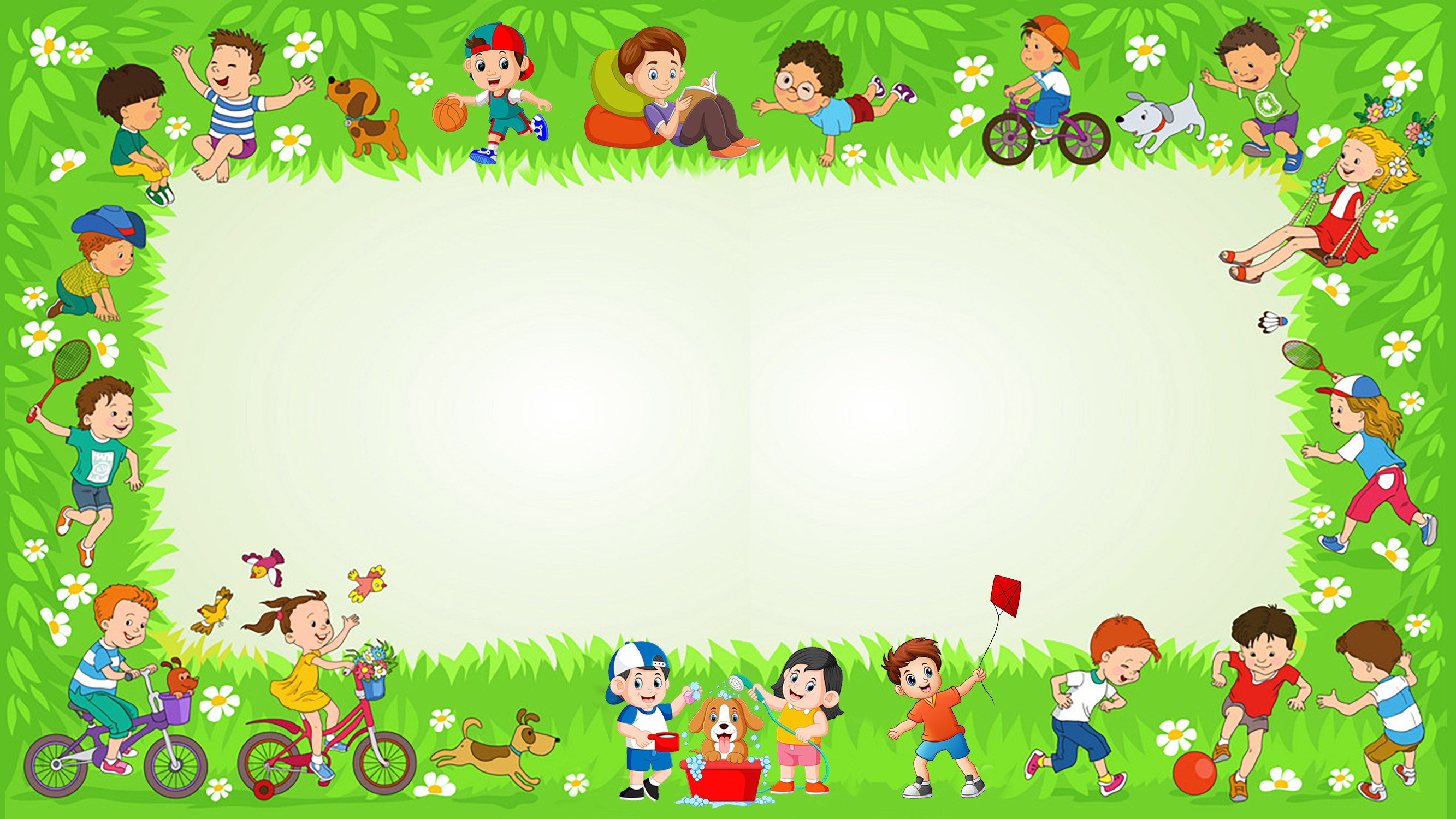 Chúc các emhọc tốt
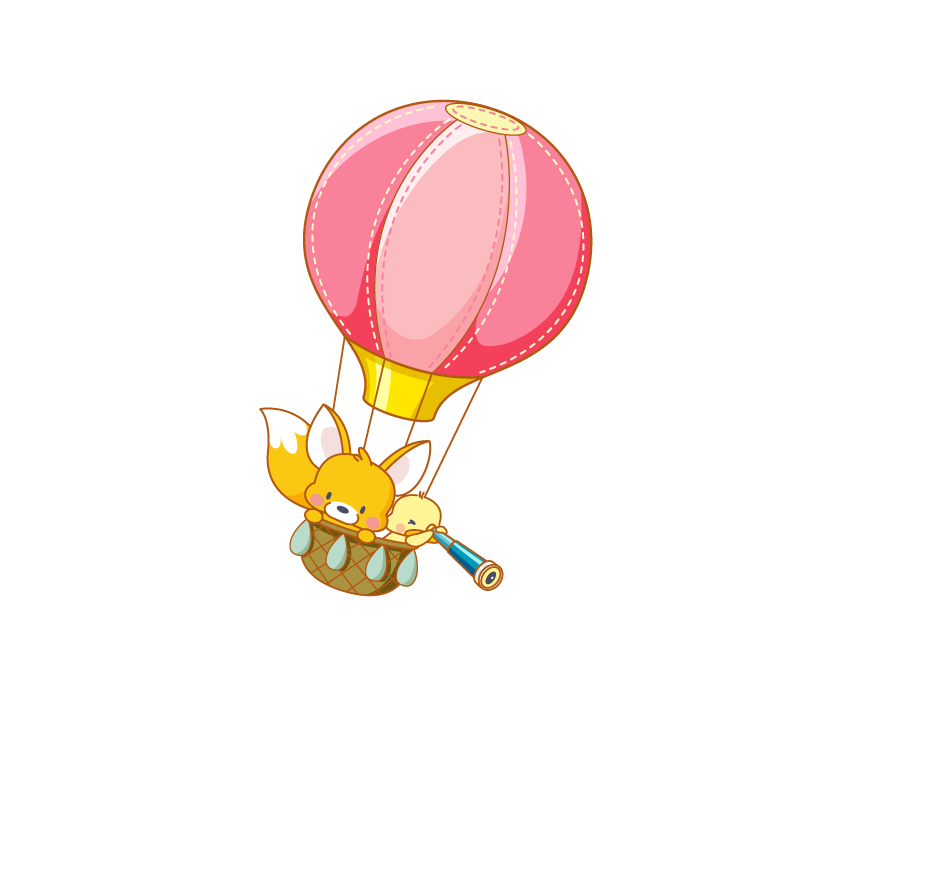 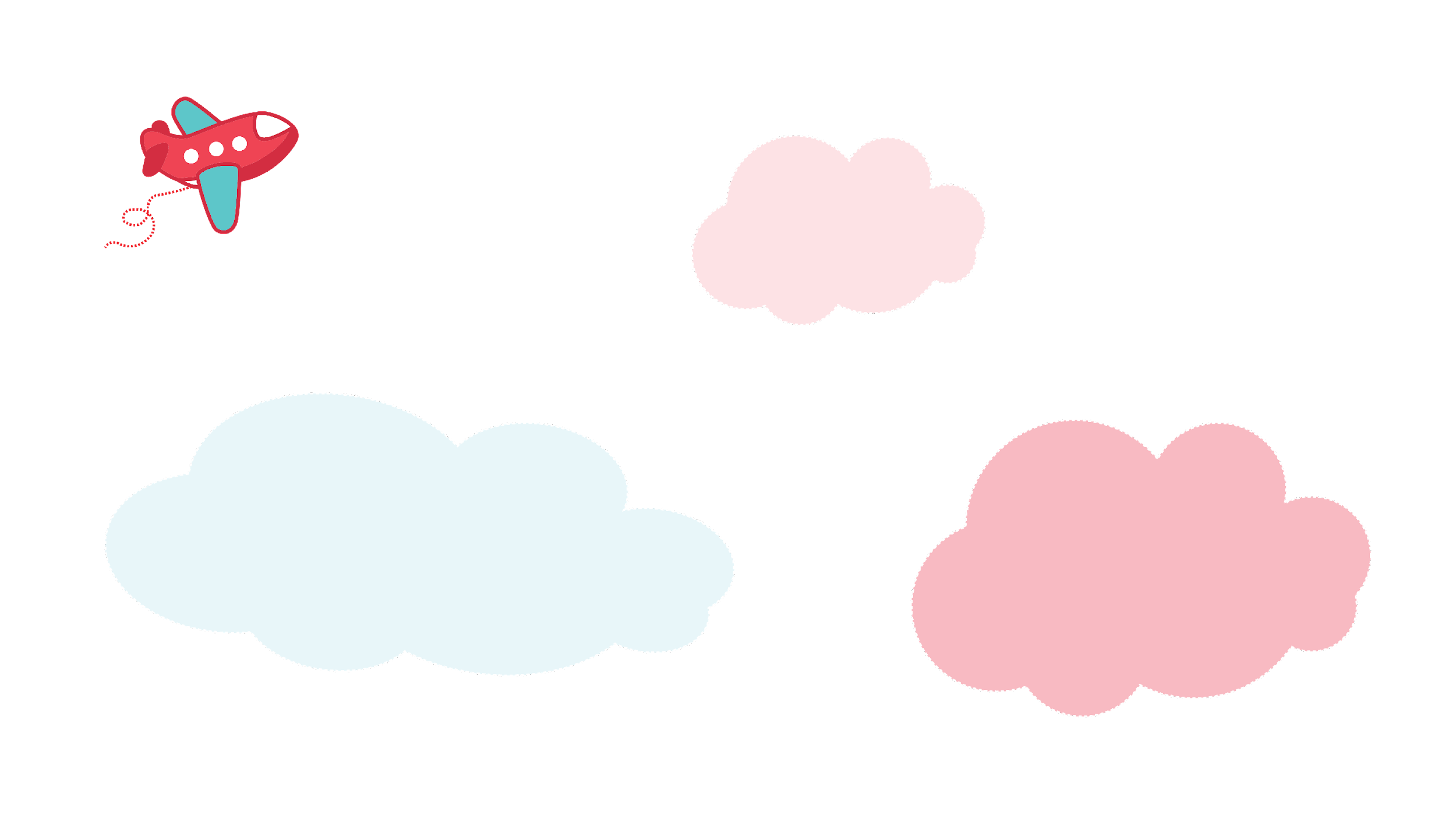 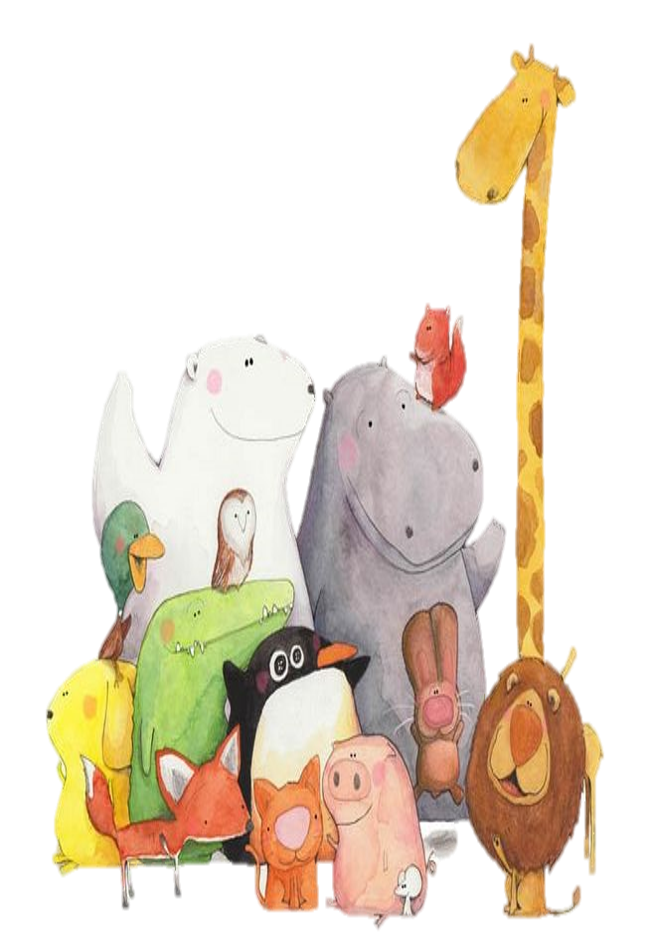 Tạm biệt các em!